Тест по теме: «Формулы сокращённого умножения»
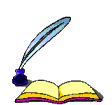 Выполнила: учитель                        
                   математики первой          
                                     квалификационной категории                 
                                 Берчук Татьяна Васильевна 
                              МКОУ Березовская ООШ
Выберите формулу квадрата суммы двух выражений
(а + в)2 = а2 + 2ав + в2
(а + в)2 = а2- 2ав + в2
(а + в)2 = а2 + ав + в2
(а + в)2 = а2 - 2ав + в2
Выберите формулу квадрата разности двух выражений
(а - в)2 = а2 + 2ав + в2
(а - в)2 = а2- 2ав + в2
(а - в)2 = а2 - ав + в2
(а - в)2 = а2 - 2ав - в2
Чему равна разность квадратов двух выражений
а2 - 2ав + в2
(а - в) (а + в)
(а - в) (а2+ ав + в2)
а2 + 2ав + в2
Выберите формулу суммы кубов двух выражений
(а - в) (а2 + ав + в2)
(а + в) (а2- ав + в2)
(а + в) (а2+ ав + в2)
(а + в) (а2- 2ав + в2)
Выберите формулу разности кубов двух выражений
(а - в) (а2 + ав + в2)
(а + в) (а2- ав + в2)
(а - в) (а2- ав + в2)
(а - в) (а2 + 2ав + в2)
Преобразуйте выражение (2х + 3)2 в многочлен:
4х2 + 6х +9
4х2 +12х +9
4х2 + 6х +6
4х2 - 12х +9
Преобразуйте выражение (6х - 7)2 в многочлен:
12х2 - 42х +14
36х2 +84х - 49
12х2 + 84х +49
36х2 - 84х +49
Преобразуйте выражение (-у - 4)2 в многочлен:
у2 – 8у +16
у2 + 8у +16
у2 + 4у +16
- (у2 + 8у +16)
Вместо звёздочки впишите одночлен так, чтобы получилось тождество: (2а+*) (-* +2а)= 4а2 – 16в4
16в2
4в
-4в2
4в2
Представьте выражение: -81+36а6в виде произведения
(9-6а) (9+6а)
(6а-9) (6а+9)
(6а3 – 9) (6а3 – 9) 
(9- 6а3) (6а3 + 9)
Решите уравнение: Х2 – 36=0
6
-6
-6; 6
Корней нет
Разложите на множители: 8 – m3
(2 – m) (4 + 4 m + m2)
(2 – m) (4 + 2 m + m2)
(2 + m) (4 - 4 m + m2)
(2 + m) (4 - 2 m + m2)
Преобразуйте в многочлен  (х + 6) (х2 – 6х + 36)
6 х3  - 36
Х3 – 216
Х3 + 216
Х3 + 12х2 + 216
Вернись и подумай
Назад
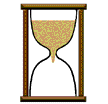 Молодец!